Акценты в терапии бронхиальной астмы
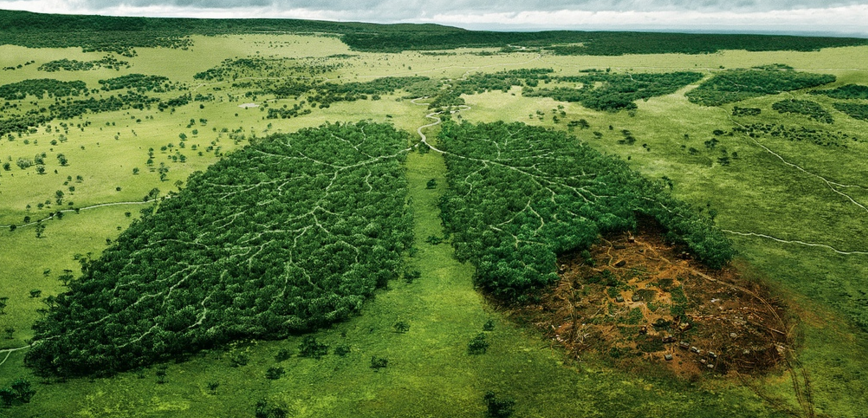 Бронхиальная астма представляет глобальную проблему здравоохранения
Люди всех возрастов во всем мире страдают этим хроническим заболеванием дыхательных путей, которое при недостаточно эффективном лечении может значительно ограничивать повседневную жизнь пациентов и даже приводить к смерти. В большинстве стран распространенность БА возрастает, особенно среди детей.
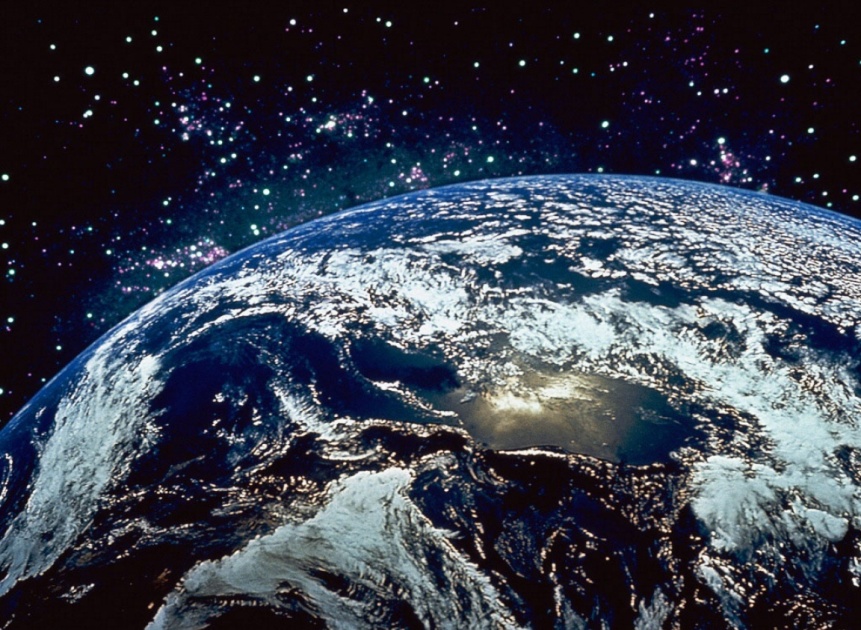 В мире около 300 млн. больных БА1

 Ежегодно в мире от БА умирают 250000 чел.1

 По данным эпидемиологических исследований в России БА страдает 5% взрослого населения (около 7 млн. больных бронхиальной астмой, из них зарегистрировано только 1, 4 млн.)2
2
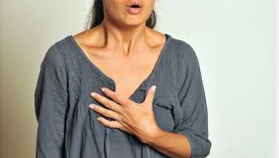 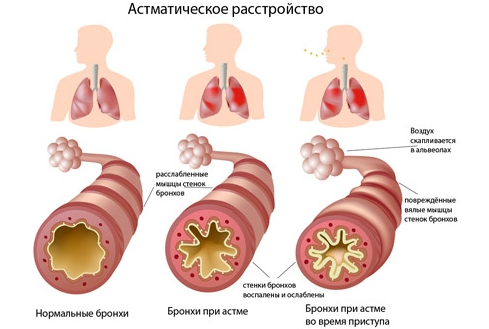 ОПРЕДЕЛЕНИЕ: 

Бронхиальная астма –это хроническое воспалительное заболевание дыхательных путей, в котором принимают участие многие клетки и клеточные элементы. 
Оно определяется историей респираторных симптомов, таких как свистящие хрипы, одышка, заложенность в груди и кашель (особенно по ночам или ранним утром).
 Эти эпизоды обычно связаны с распространенной, но изменяющейся по своей выраженности обструкцией дыхательных путей в легких, которая часто бывает обратимой либо спонтанно, либо под действием лечения.
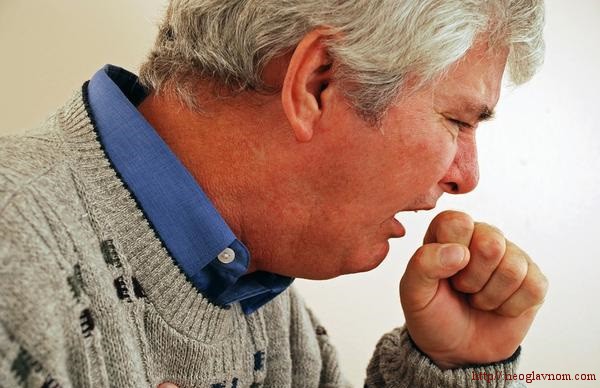 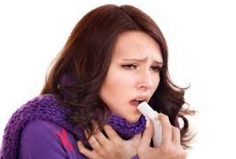 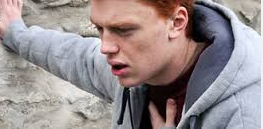 3
1. Глобальная стратегия профилактики и лечения Бронхиальной астмы GINA. Global strategy for asthma management and prevention, 2014. Available at: http://www.ginasthma.org/uploads/users/files/GINA_Report_2014.pdf
Бронхиальная астма
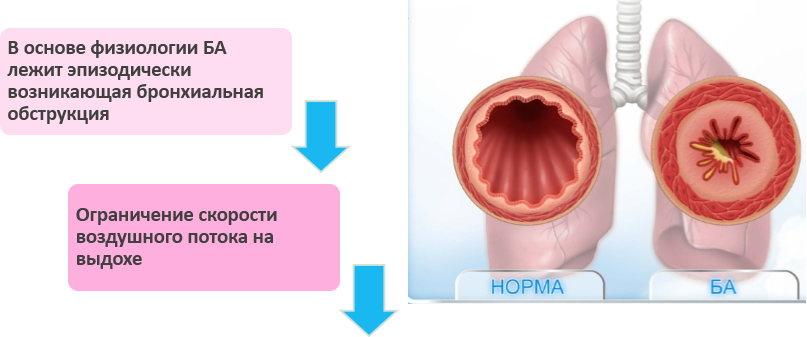 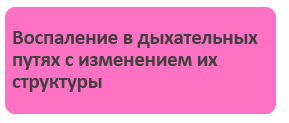 Что может вызвать приступ астмы?
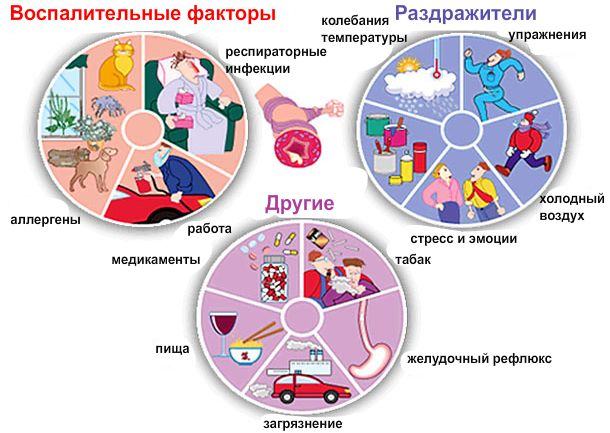 Причины, влияющие на развитие и проявления бронхиальной астмы.Внутренние факторы (обусловливающие развитие БА) :1. Генетические· гены, предрасполагающие к атопии· гены, предрасполагающие к бронхиальной гиперреактивности2. Ожирение3. Пол (мальчики в детском возрасте, женщины – во взрослом)Внешние факторы (провоцирующие появление симптомов) :1. Аллергены· аллергены помещений: клещи домашней пыли, шерсть домашних животных (собак, кошек, мышей), аллергены тараканов, грибы, в том числе плесневые и дрожжевые· внешние аллергены: пыльца, грибы, в том числе плесневые и дрожжевые2. Инфекции (главным образом, вирусные) 3. Профессиональные сенсибилизаторы4. Курение табака· пассивное курение· активное курение5. Загрязнение воздуха внутри и снаружи помещения6. Питание
Определение уровня контроля БА
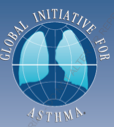 Оценка контроля БА: контроль симптомов 
+ 
факторов риска неблагоприятных исходов БА
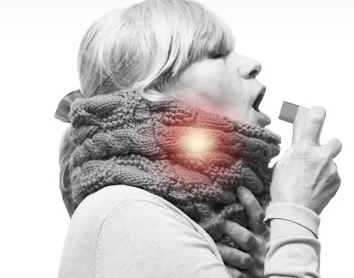 Главная цель терапии бронхиальной астмы- достичь   полного контроля над клиническими симптомами
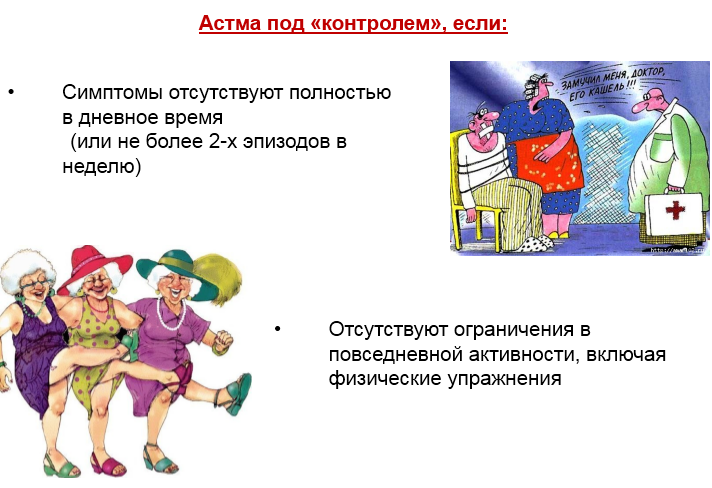 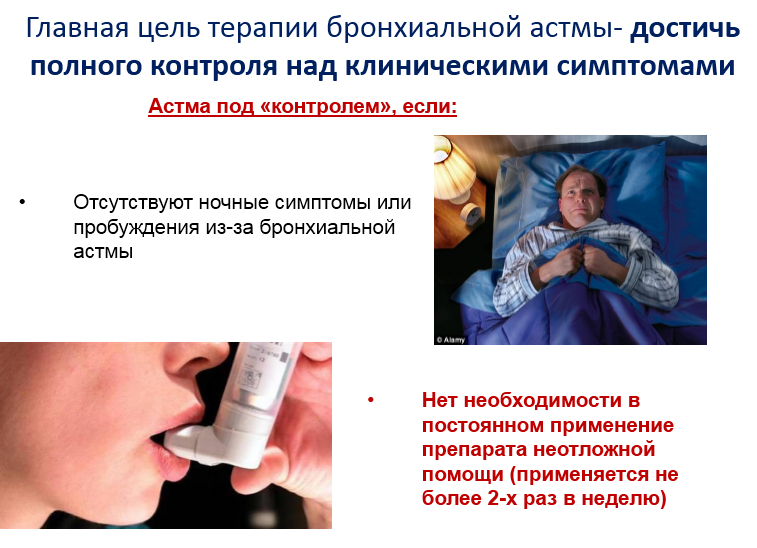 9
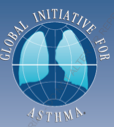 Факторы и заболевания, препятствующие достижению хорошего контроля над астмой:
Наличие 1 или более из этих факторов повышает риск обострений БА, даже если симптомы хорошо контролируются
1. Глобальная стратегия профилактики и лечения Бронхиальной астмы GINA. Global strategy for asthma management and prevention, 2014. Available at: http://www.ginasthma.org/uploads/users/files/GINA_Report_2014.pdf
Лечение бронхиальной астмы
Лечение бронхиальной астмы в первую очередь заключается в борьбе с воспалением. В большинстве случаев недостаточно просто расширить бронхи – через некоторое время дыхательные пути снова сузятся, поэтому основой лечения являются мероприятия и лекарства, направленные на подавление воспаления в стенке бронхов.
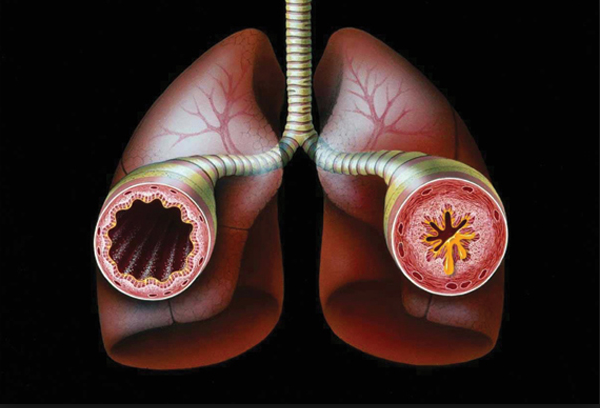 Категории препаратов для лечения БА
Человек, страдающий бронхиальной астмой, практически всегда должен принимать профилактические, или базисные, противоастматические препараты, причем назначаются они доктором на очень длительный срок – понятия «курс лечения» для таких лекарств не существует.
Все препараты для лечения БА можно разделить на 4 группы:
1. Облегчающие, или средства скорой помощи.
Эти препараты обладают бронхорасширяющим эффектом, который наступает быстро, а длится недолго.
2. Профилактические, или базисные препараты.
Подразделяются на гормональные и негормональные. 
Уменьшают воспаление дыхательных путей, позволяют контролировать симптомы, и уменьшать будущие риски, такие как обострения и ухудшение функционирования легких.

3.Бронхорасширяющие лекарства длительного действия.
Их могут назначать в качестве как планового, так и облегчающего лечения.
4. Комбинированные средства, содержащие ингаляционный гормон и бронхорасширяющий препарат длительного действия. 
Комбинированные препараты, содержащие фиксированные комбинации из 2х препаратов, могут использоваться как для неотложной помощи, так и для регулярной поддерживающей терапии. Это способствует эффективному предотвращению обострений, и улучшают контроль БА при сравнительно невысоких дозах препаратов.
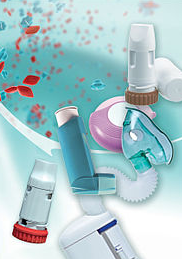 12
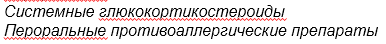 13
1. Глобальная стратегия профилактики и лечения Бронхиальной астмы GINA. Global strategy for asthma management and prevention, 2015. Available at: http://www.ginasthma.org/uploads/users/files/GINA_Report_2015.pdf
Дозированный Аэрозольный Ингалятор (ДАИ)  или Дозированный Порошковый Ингалятор (ДПИ) ?...?..Фиксированная или свободная комбинация?...
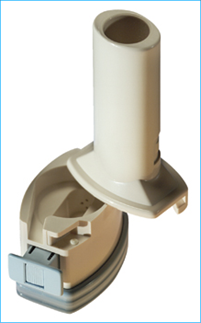 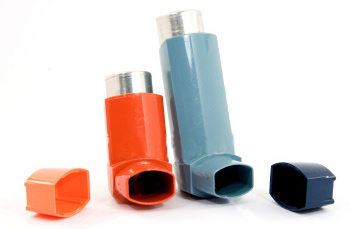 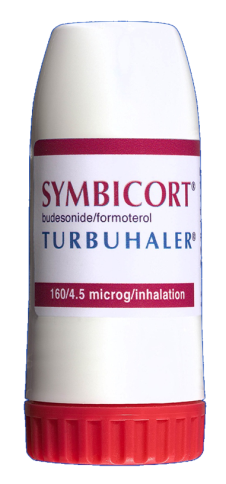 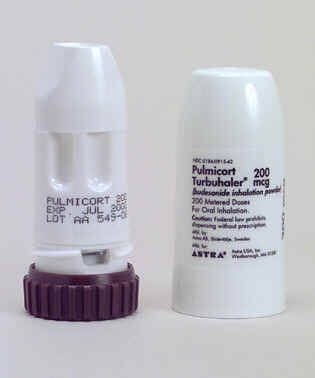 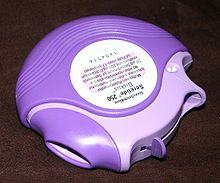 Дозированный Аэрозольный Ингалятор (ДАИ)
Турбухалер
Ингалятор требует активации в процессе вдоха и координации дыхания. Эффективность ингаляции зависит от правильной техники.
В полости рта задерживается до 80% (ДАИ CFC) от дозы.
Пассивное высвобождение частиц порошка: ингалятор не требует активации в процессе вдоха и координации дыхания.  

В полости рта задерживается до 59% от дозы.
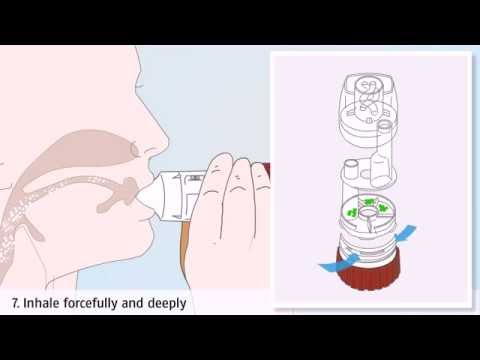 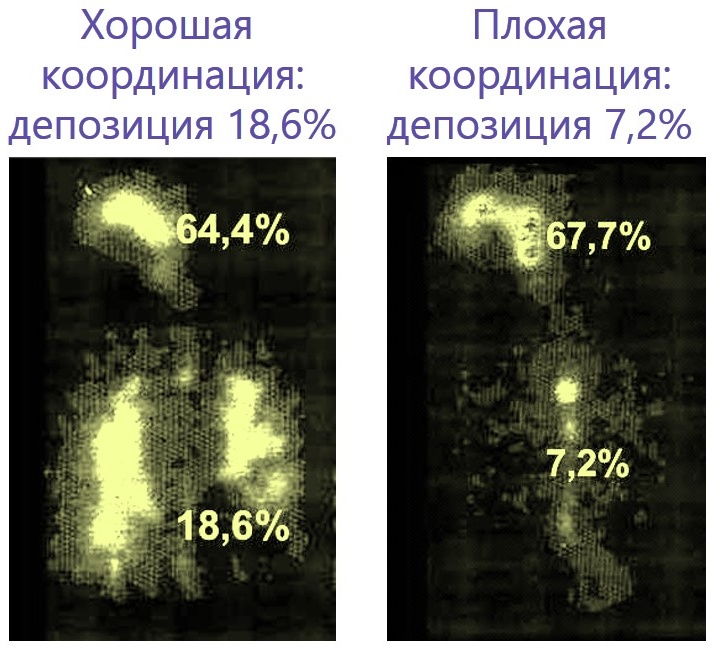 81% ингаляций выполняется с ошибками.
Ошибки не более 
18% случаев.
Newman SP et al. Thorax 1991;46;712-716. Hochrainer D, Hцlz H, Kreher C, et al. J Aerosol Med,  2005; 18; 273–82.
Sommerer K. Airﬂow resistance of different inhalation devices and visualization of the aerosol plume emitted by different metered dose inhalers. Hamburg, Germany: Inamed Research GmbH & Co.; 2005.
Rootmensen GN et al. J Aerosol Med  Pulm Drug Deliv. 2010; 23(5): 323-8
ДАИ
Турбухалер
Доставка препарата в легкие зависит:

от скорости вдоха

от координации вдоха

от ошибок, которые совершает пациент
Доставка препарата в легкие 
не зависит:

от скорости вдоха

от координации вдоха

от ошибок, которые совершает пациент
Beckman O, Bondesson E, Asking L, et al. J Aerosol Med 1996; 9:449.
Borgstrom L, Bengtsson T, Derom E, Pauwels R. Int J Pharm 2000; 193:227–230.
Используя капсульные ингаляторы, пациенты чаще совершают ошибки:
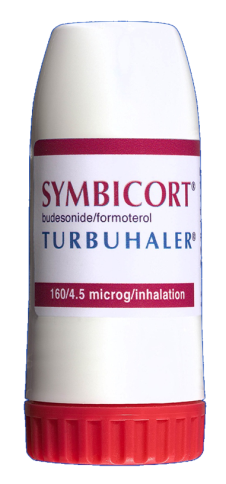 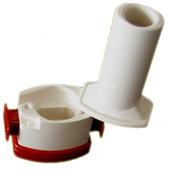 Капсульный ингалятор		Ингалятор резервуарного типа
ошибки у 45% больных		ошибки у 18% больных
Результаты исследования у больных БА и ХОБЛ с применением видеонаблюдения.

Rootmensen GN, van Keimpema AR, Jansen HM, de Haan RJ. Predictors of incorrect inhalation technique in patients with asthma or COPD: a study using a validated videotaped scoring method. J Aerosol Med Pulm Drug Deliv. 2010 Oct;23(5):323-8.
[Speaker Notes: Больные, у которых ошибки в использовании ингаляторов оценивались при анализе видеозаписей, чаще ошибались при применении капсульных ингаляторов (Аэролайзер, Хендихалер), чем при вдохе через ингалятор закрытого типа (Турбухалер, Дискус).
Форадил комби представляет собой один ингалятор и два набора капсул: капсулы с будесонидом и капсулы с формотеролом. Таким образом, больной может перепутать капсулы, что приведет к нежелательным явлениям.]
Свободные комбинации, включая Будесонид/Формотерол через аэролайзер:
Высокая вероятность того, что больной прекратит принимать ГКСв первые дни терапии;

По оценкам FDA самостоятельная отмена ИГКС (при продолжении приема ДДБА) повышает риск летального исхода в целом в 2,8 раза,а у детей 4-11 лет – в 14,8. Исходя из этого, в США свободные  комбинации запрещены у детей и ограничены у взрослых;

Свободные комбинации уступают фиксированным по эффективности;

Симбикорт® Турбухалер® снижает число обострений БА на 23% по сравнению со свободной комбинацией Будесонида и Формотерола
1  Stoloff SW et al.  J Allergy Clin Immunol 2004;113(2):245–251
2  Krishnan et al. Am J Respir Crit Care Med 2004; 170: 1281-1285
3  Badrul A. Chowdhuryю NEJM 2010; Vol. 362:1169-1171
4  Huchon G et al. Respir Med. 2009 Jan;103(1):41-9
5 -Ställberg B et al. Respir Med. 2008 Oct;102(10):1360-70.
6. Zetterström O, et al. Eur Respir J 2001;18:262–268
SYM_577 801 011_26/11/2014
[Speaker Notes: Ställberg B, Ekström T, Neij F et al. A real-life cost-effectiveness evaluation of budesonide/formoterol maintenance and reliever therapy in asthma. Respir Med. 2008 Oct;102(10):1360-70.]
Поддерживающая терапия и купирование   симптомов одним ингалятором – режим SMART1
SMART-терапия Симбикортом обеспечивает поддерживающую
терапию и купирование симптомов с помощью ОДНОГО ингалятора
РЕЖИМ SMART1:
Утром и вечером
+
Вместо КДБА
(при возникновении симптомов)
Быстрое и дозозависимое противовоспалительное действие
Уменьшение выраженности симптомов
Снижение частоты обострений БА
Уменьшение выраженности отека слизистой оболочки бронхов
Быстрое купирование симптомов (1-3 минуты)
Длительное расслабление гладкой мускулатуры (12 часов)
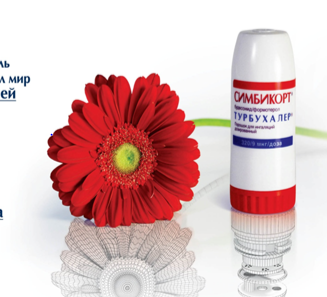 Будесонид
Формотерол
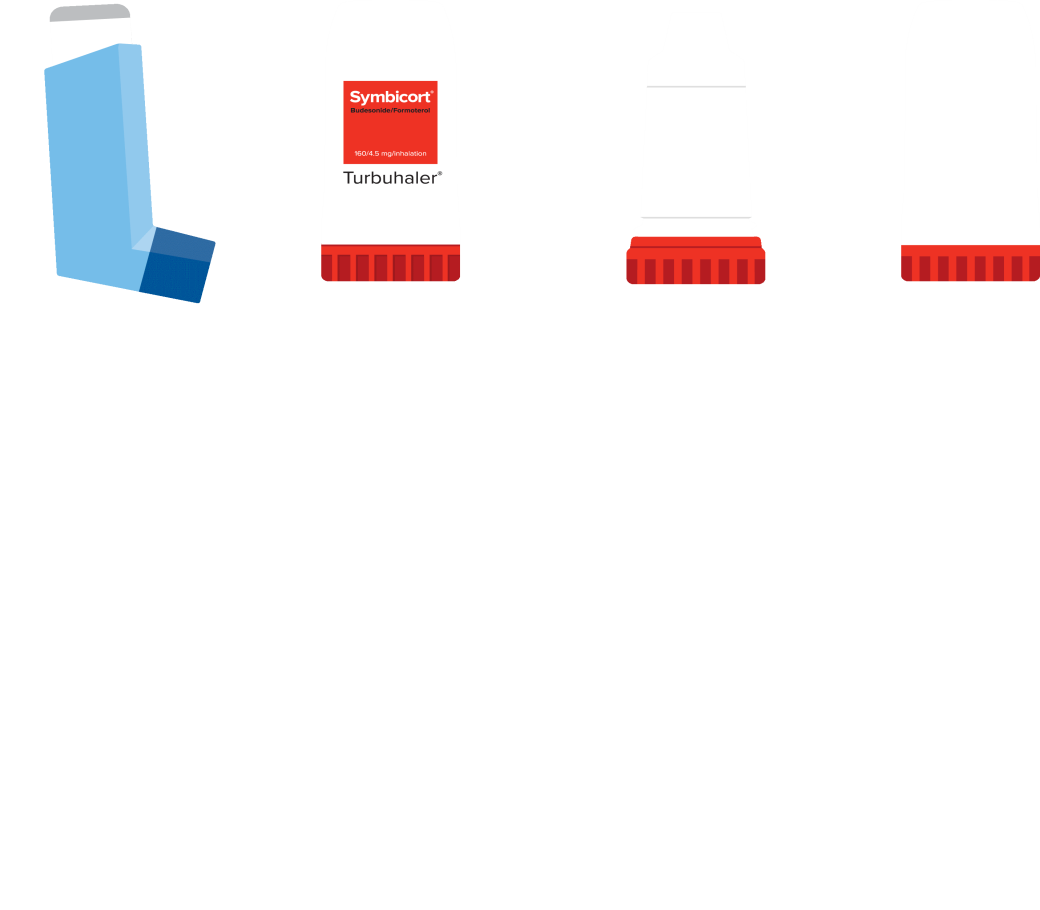 Отдельный ингалятор
для купирования симптомов
не требуется
1Инструкция по медицинскому применению препарата Симбикорт Турбухалер 80/4,5 мкг и 160/4,5 мкг. Регистрационное удостоверение П № 13167/01 11.03.2014 (103/20-14)
[Speaker Notes: Согласно инструкции по медицинскому применению препарата (SPC): Профилактическое применение Симбикорта, например, перед физической нагрузкой, не изучалось. Ингаляции Симбикорта для купирования симптомов должны проводиться в ответ на появление симптомов бронхиальной астмы, но они не предназначены для регулярного профилактического применения, например, перед физической нагрузкой. Для применения с этой целью следует рассмотреть назначение отдельного ингалятора с быстродействующим бронходилататором. 

Будесонид: Gibson et al, Am J Respir Crit Care Med 2001;163:32-36
Формотерол: Balanag VM, et al. Pulm Pharm Ther 2006;19:139-147
Один из таких комбинированных ингаляторов, содержащий ГКС и  b-адреномиметик в специальном ингаляторе турбухалере, назначается для базисной терапии для подавления воспаления, но при этом также действует как средство скорой помощи при бронхоспазме. Это означает, что у больного может быть не несколько ингаляторов, которые используются с разной целью, а всего один.   Такой подход показывает высокую эффективность терапии при высокой безопасности, применении относительно низких доз препаратов,  позволяет эффективно контролировать симптомы астмы, повышает качество жизни больных «здесь и сейчас», снижая риск развития обострений в будущем.Помимо лекарственных веществ, в лечении бронхиальной астмы важны также свойства ингалятора («доставочного устройства»), так как именно от особенностей устройства ингалятора и правильности его использования зависит, попадет ли действующее вещество в нужные отделы дыхательных путей, чтобы там оказать свое действие. Ингалятор Турбухалер создан шведским ученым, любящим отцом для своей дочери, которая страдала бронхиальной астмой, и надежно соответствует главной цели – эффективной доставке лекарственного вещества в дыхательные пути, удобен в использовании для всех пациентов, в том числе для детей.]
[Speaker Notes: Один из таких комбинированных ингаляторов, содержащий ГКС и  b-адреномиметик в специальном ингаляторе турбухалере, назначается для базисной терапии для подавления воспаления, но при этом также действует как средство скорой помощи при бронхоспазме. Это означает, что у больного может быть не несколько ингаляторов, которые используются с разной целью, а всего один.   Такой подход показывает высокую эффективность терапии при высокой безопасности, применении относительно низких доз препаратов,  позволяет эффективно контролировать симптомы астмы, повышает качество жизни больных «здесь и сейчас», снижая риск развития обострений в будущем.Помимо лекарственных веществ, в лечении бронхиальной астмы важны также свойства ингалятора («доставочного устройства»), так как именно от особенностей устройства ингалятора и правильности его использования зависит, попадет ли действующее вещество в нужные отделы дыхательных путей, чтобы там оказать свое действие. Ингалятор Турбухалер создан шведским ученым, любящим отцом для своей дочери, которая страдала бронхиальной астмой, и надежно соответствует главной цели – эффективной доставке лекарственного вещества в дыхательные пути, удобен в использовании для всех пациентов, в том числе для детей.]
Образ жизни пациента с бронхиальной астмой
1)ОБРАЗ ЖИЗНИ  При брон­хи­аль­ной аст­ме об­раз жиз­ни ча­с­то име­ет оп­ре­де­ля­ю­щее зна­че­ние. Нуж­но по воз­мож­но­с­ти из­бе­гать хо­лод­но­го воз­ду­ха. От ку­ре­ния и ал­ко­го­ля, ес­те­ст­вен­но, на­до от­ка­зать­ся. И в то же вре­мя про­во­дить ак­тив­ные фи­зи­че­с­кие тре­ни­ров­ки, по­вы­ша­ю­щие со­про­тив­ля­е­мость ор­га­низ­ма, ис­поль­зо­вать ды­ха­тель­ную гим­на­с­ти­ку. 
2) ДИЕТА   Пи­та­ние боль­ных долж­но быть до­ста­точ­но ка­ло­рий­ным, но оно ни в ко­ей ме­ре не долж­но спо­соб­ст­во­вать из­бы­точ­но­му ве­су. 
Жид­кость мож­но не ог­ра­ни­чи­вать. Нуж­но воз­дер­жи­вать­ся от хо­лод­ной и кис­лой пи­щи, от­ка­зать­ся от боль­шин­ст­ва мо­лоч­ных про­дук­тов, в том чис­ле и от сы­ров.
 Из ра­ци­о­на долж­ны быть ис­клю­че­ны про­дук­ты, ко­то­рые, по дан­ным анам­не­за, вы­зы­ва­ли ал­лер­ги­че­с­кие ре­ак­ции.
 Ис­клю­ча­ют­ся и ры­ба, сы­рая ка­пу­с­та, ре­дис, ци­т­ру­со­вые; при ас­пи­ри­но­вой аст­ме про­ти­во­по­ка­за­ны ку­ли­нар­ные и кон­ди­тер­ские из­де­лия — дра­же, кре­мы, ок­ра­шен­ные жел­тым пи­ще­вым кра­си­те­лем (в нем воз­мож­но при­сут­ст­вие тар­т­ра­зи­на). 
Сле­ду­ет из­бе­гать про­дук­тов, вы­зы­ва­ю­щих за­держ­ку во­ды в ор­га­низ­ме, раз­лич­ных со­ле­ний. В не­ко­то­рых слу­ча­ях не сле­ду­ет упо­треб­лять гри­бы, грец­кие оре­хи, ара­хис, и дру­гие оре­хи, а так­же про­дук­ты, при­го­тов­лен­ные на дрож­жах. 
Рез­ко со­кра­ти­те упо­треб­ле­ние мяс­ных блюд и пи­щи, со­дер­жа­щей крах­мал. Из осо­бо по­лез­ных про­дук­тов мож­но упо­мя­нуть гру­ши, аб­ри­ко­сы, ви­но­град­ный сок. Кро­ме то­го, же­ла­тель­но от­де­лять друг от дру­га при­ем пи­щи и пи­тья. Луч­ше пить че­рез 1 час по­сле еды.
Образ жизни пациента с бронхиальной астмой
3) ПРО­ФИ­ЛАКТИ­КА  При­ни­май­те ле­кар­ст­ва точ­но по со­ве­ту вра­ча. Бе­ре­ги­те свой дом от ал­лер­ге­нов. Это — ва­ша пла­не­та, ва­ша сре­да оби­та­ния, где вы долж­ны чув­ст­во­вать се­бя в пол­ней­шей бе­зо­пас­но­с­ти от брон­хи­аль­ной аст­мы. В нем не долж­но быть ку­риль­щи­ков! Пас­сив­ное ку­ре­ние вред­но не мень­ше! 
4) САМО­ВНУШЕ­НИЕ  При брон­хи­аль­ной аст­ме ча­с­то хо­ро­ший эф­фект да­ет пси­хо­те­ра­пия. В до­маш­них ус­ло­ви­ях мож­но поль­зо­вать­ся, на­при­мер, та­кой ко­рот­кой фор­му­лой са­мо­вну­ше­ния: “Для ме­ня бе­зо­пас­но взять на се­бя от­вет­ст­вен­ность за свою соб­ст­вен­ную жизнь. Я вы­би­раю быть сво­бод­ным. Мне с каж­дым днем ста­но­вит­ся во всех от­но­ше­ни­ях все луч­ше и луч­ше”.
БЛАГОДАРЮ ЗА ВНИМАНИЕ!
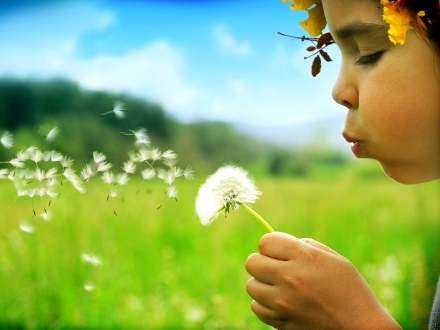